Plumbing CodeAppeals and Interpretations
Doug Vance
September 23, 2021
Agenda
WELCOMES and INTRODUCTION
APPEAL PROCESS
RECENT PLUMBING CODE DECISIONS
CODE INTERPRETATION COMMITTEE
RECENT PLUMBING INTERPRETATIONS
Upcoming Professional Development
October
Building Department Accreditation and Recognition (IAS)
Fire and Life Safety Systems (ULC)
HVAC Requirements in the BCBC (HRAI)
November
Mentoring & Coaching (ICC)
Fire Stopping (Hilti)
Fire and Life Safety Systems (ULC)
Building Code Appeal Board
Building Act (Part 4, sections 19-21)
Board is comprised of subject matter experts appointed by government
Focus on site-specific disagreements between AHJ and Owner/Agent over application or interpretation of the building code
Decisions are final and binding
The board cannot waive, relax or alter any part of the building code
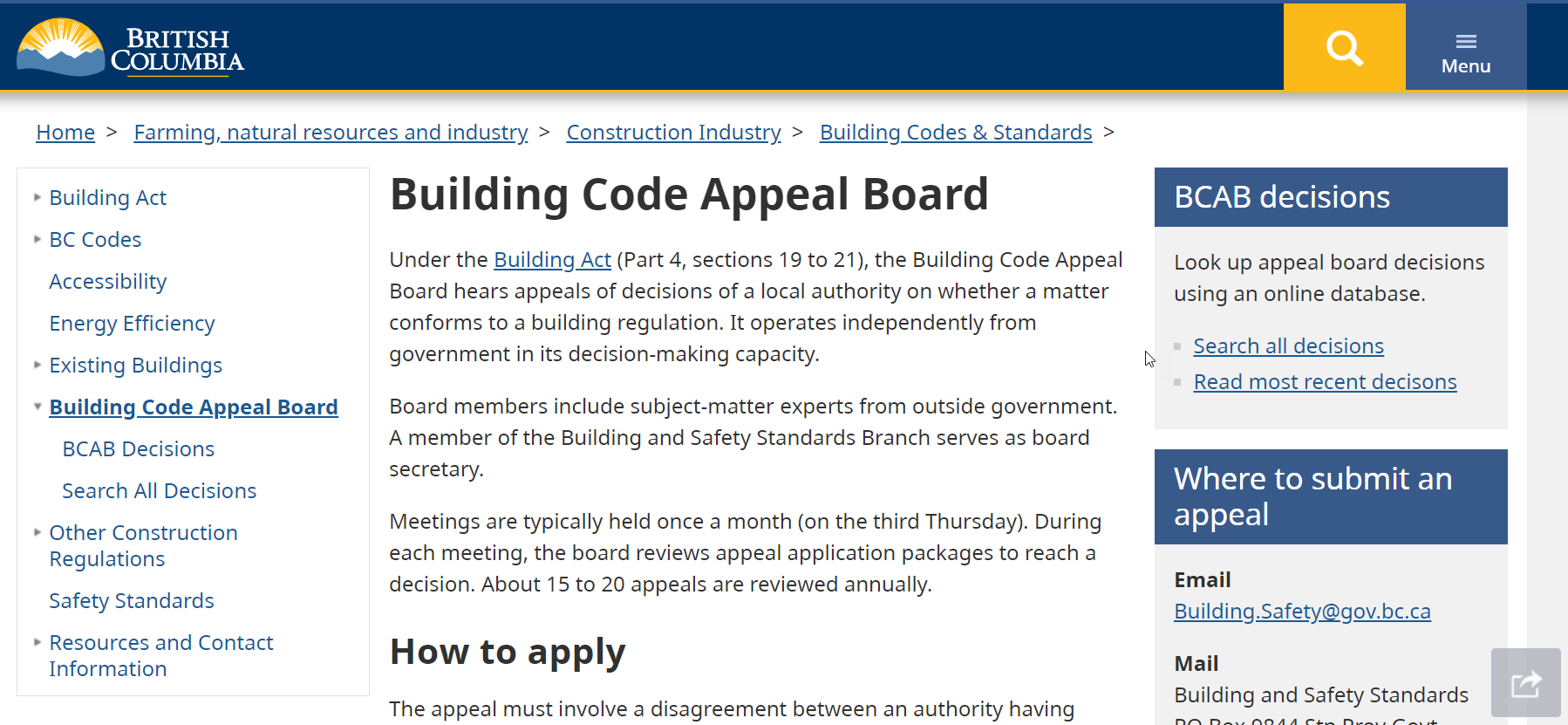 Appeal Board Decisions
#1773 Backflow Prevention Qualifications (November 2015)
#1796 Mechanical Tees / Saddle Fittings (April 2017)
#1797 Combustible Piping (May 2017)
#1860 Trap & Trap Arm Size in Relation to Fixture Outlet Pipe (April 2021)
Others?
Code Interpretation Committee
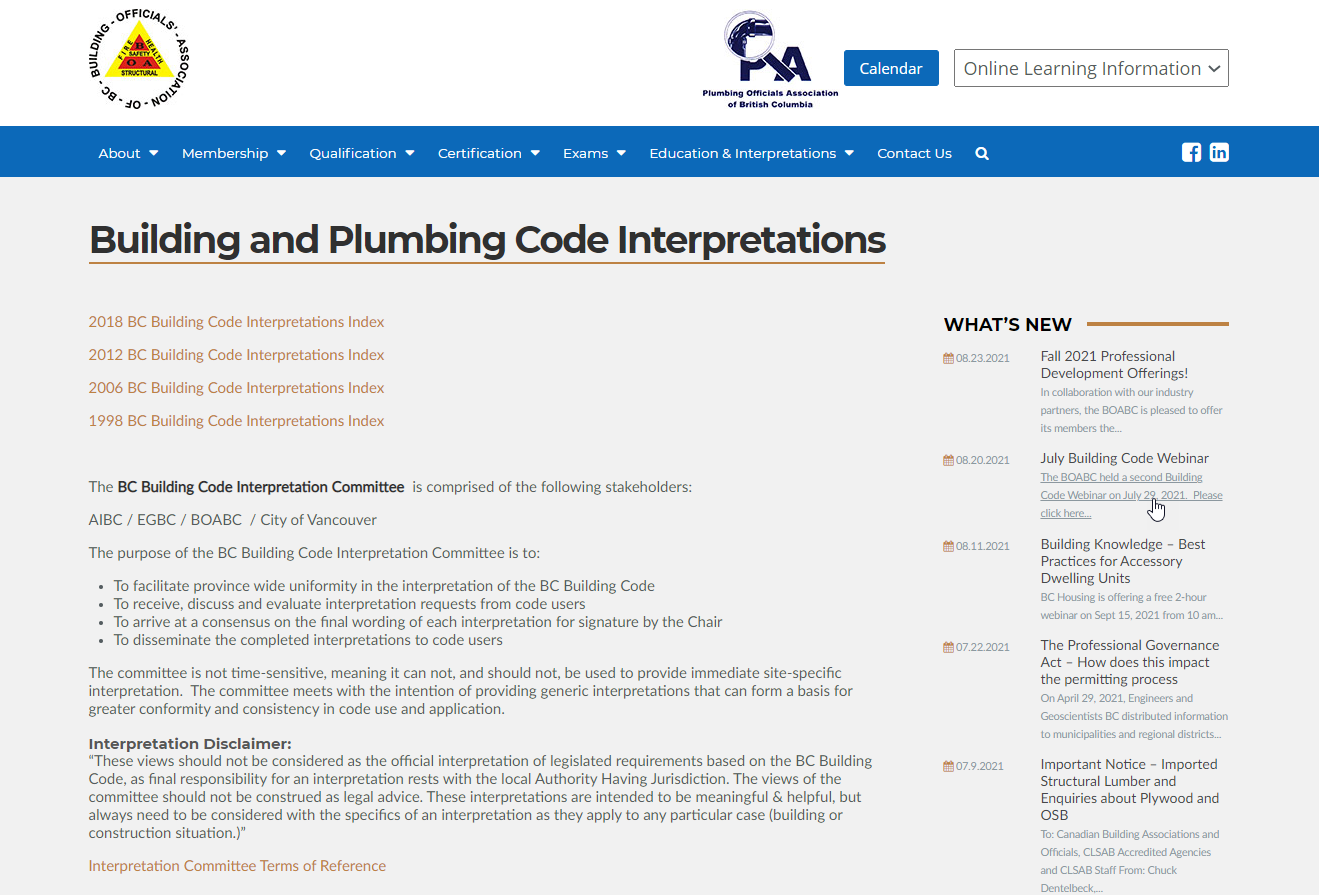 Not legislated
Comprised of members appointed by stakeholders
Goal is to facilitate provincial code consistency
Generic and not site-specific
Code Interpretations
#18-0034 Soil-or-Waste Pipe Serving as a Wet Vent
#18-0130 Expansion Joint Requirements for Dry Vents 
#18-0110 One Trap Serving Multiple Fixtures
Others?
Final Thoughts…
Remember CPD offerings – and December 31 deadline!

Appeal decisions and code interpretations are a valuable resource.

Send questions or future webinar topics to info@boabc.org